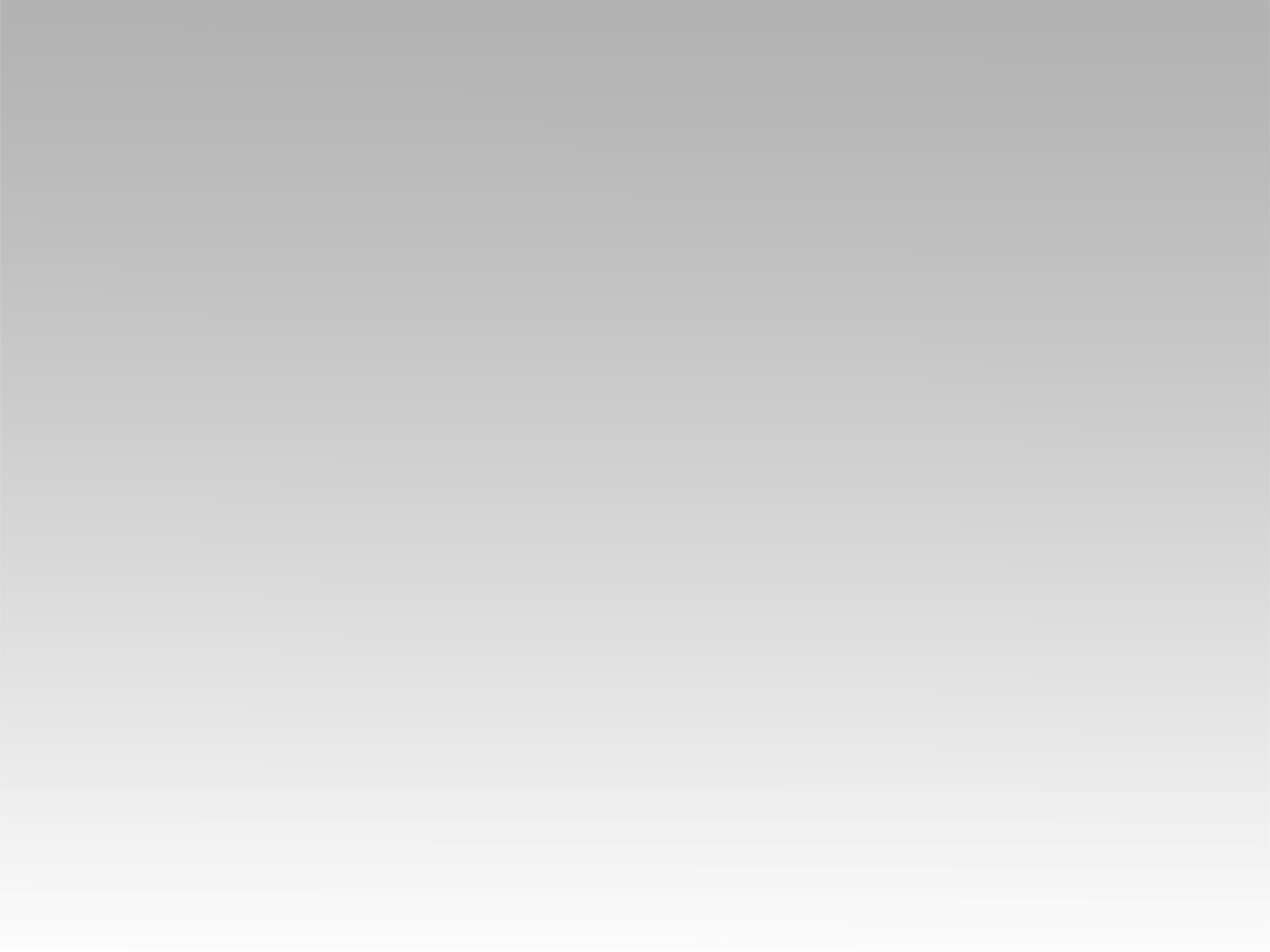 ترنمية 
جراح حبيبي غالية عليَّ
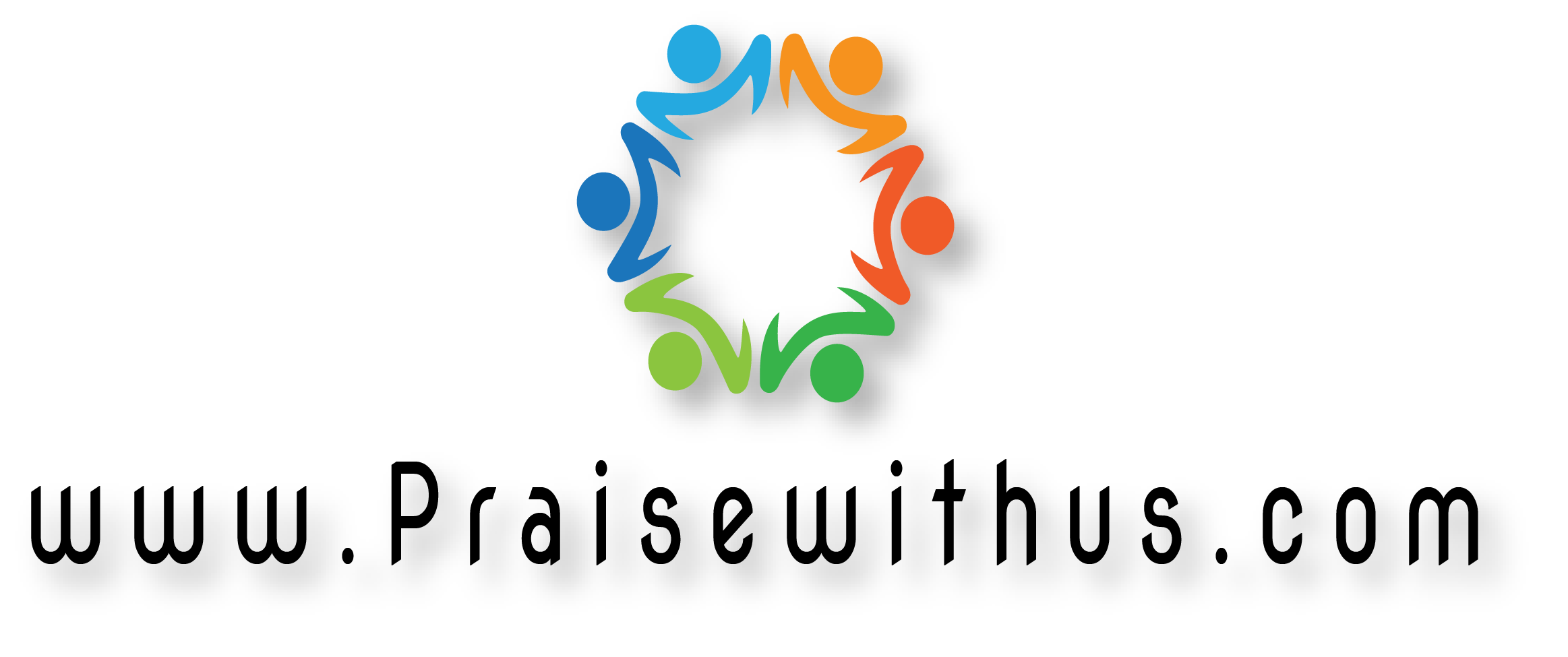 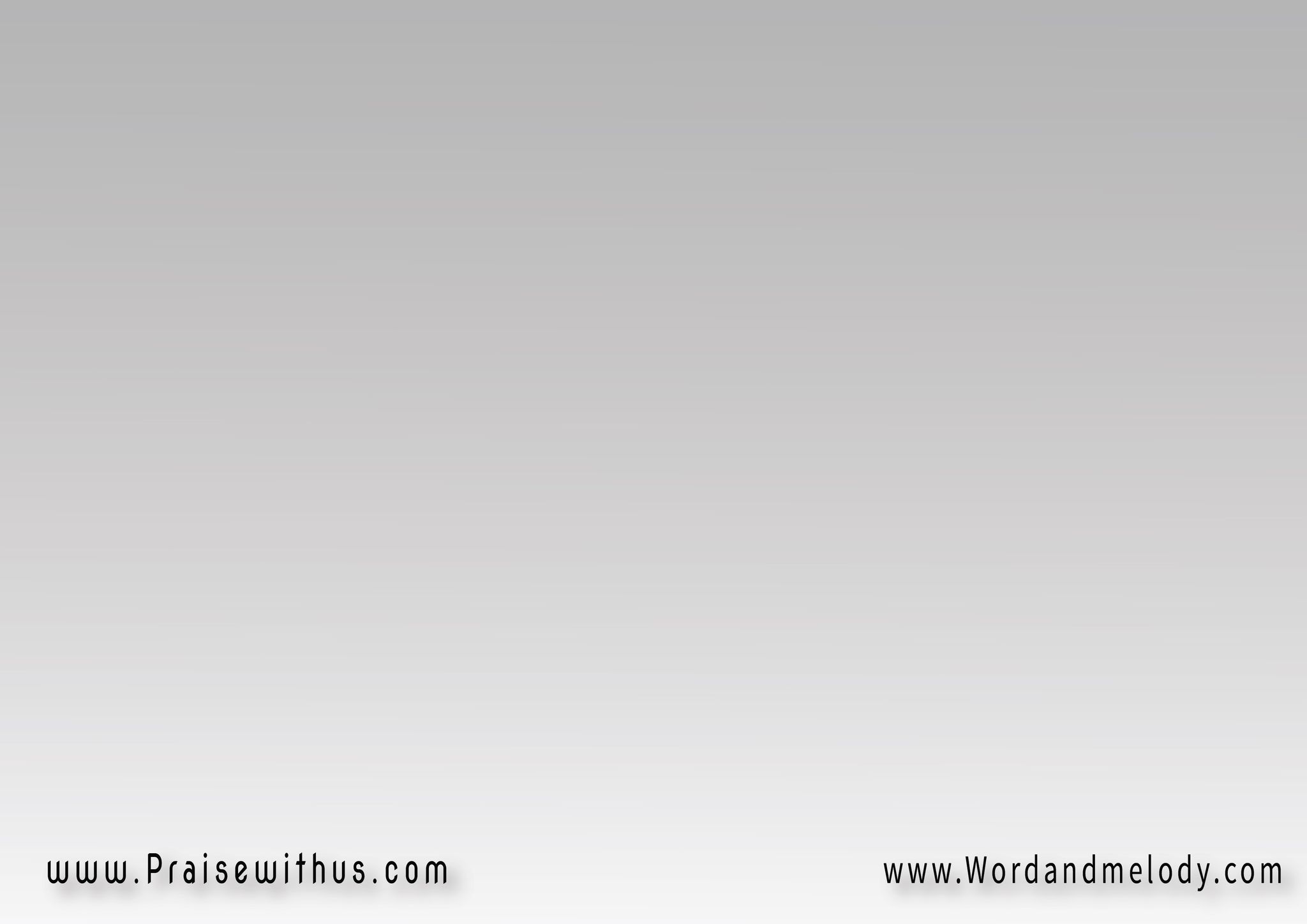 القرار:(جِرَاح حَبيبي غَاليَة عَليَّ    خَلِّتنـــي أكرَه كُلّ خَطِيَّة)2(واشتاق مِنْ قلبـي أخْدِم اللي أحْسَــــــــــن إلــــــــــيَّ)2
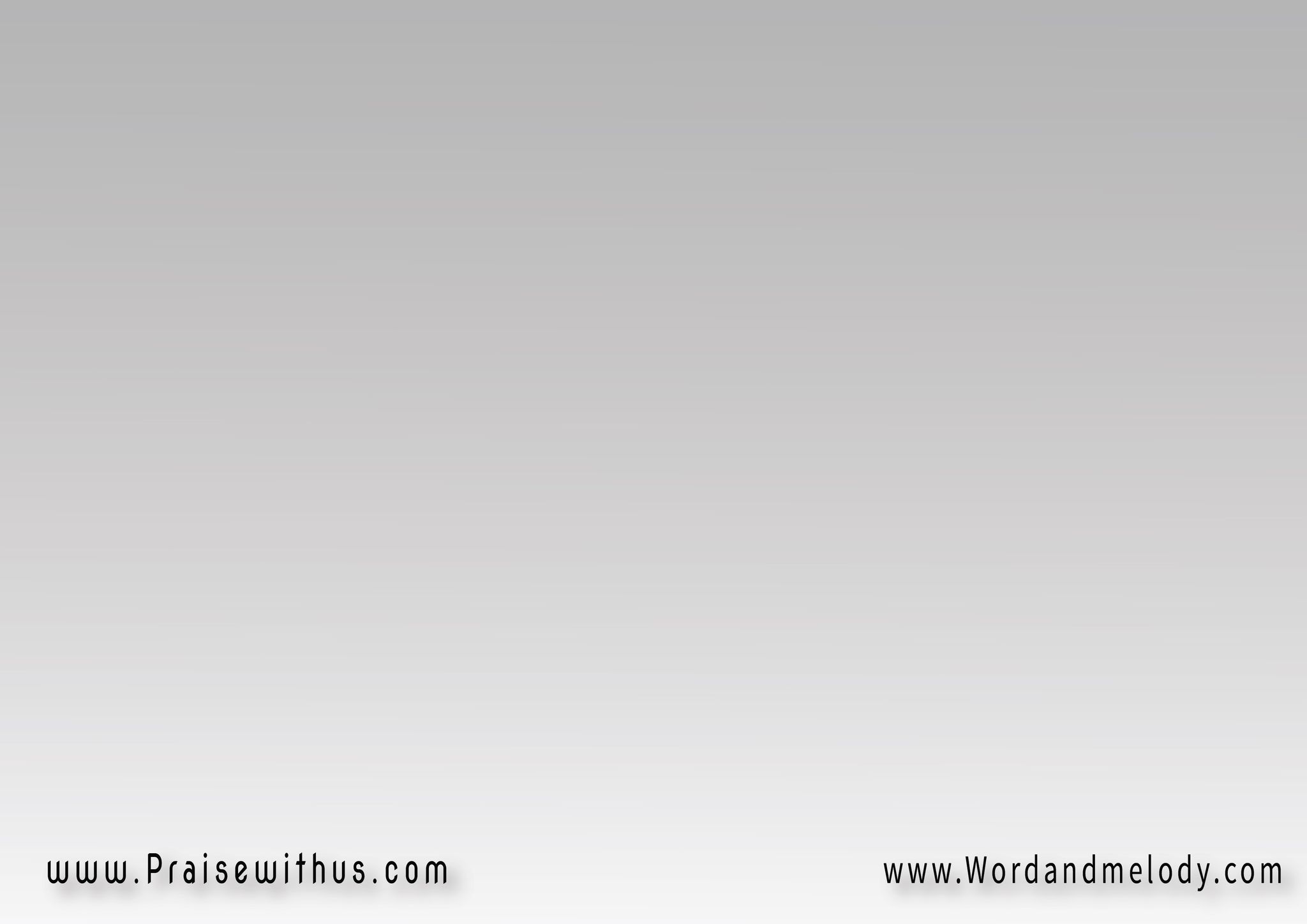 1-
(عيني عَلى الحَمَل المَذبُوحْ اِرفَعْنــــي اِرفَعْنـــي بِالرُّوحْ)2(لِكَي أُقَبِّـل سِرَّ شِفائي 
وَهيَ الجُــــــــــروحْ)2
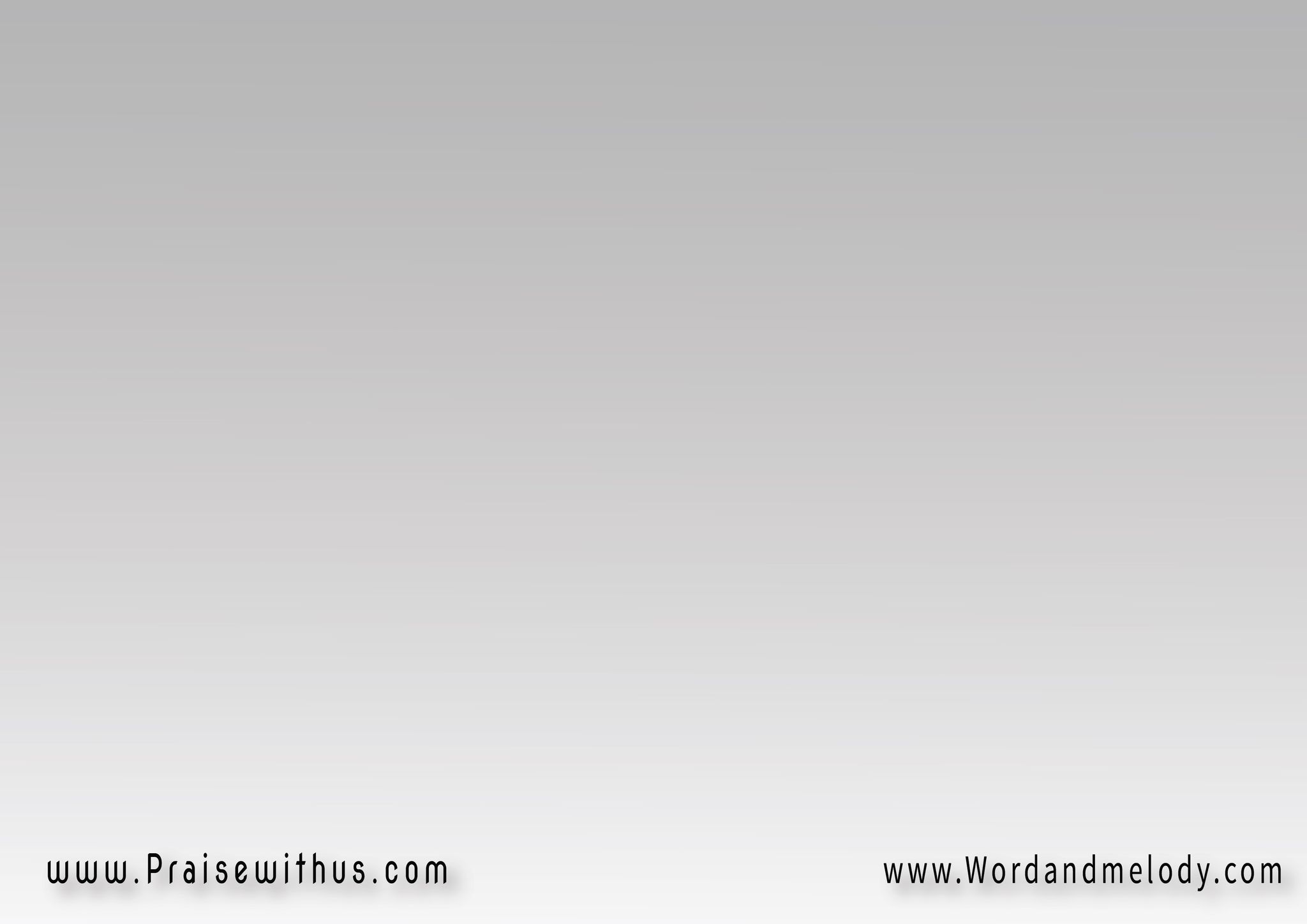 القرار:(جِرَاح حَبيبي غَاليَة عَليَّ    خَلِّتنـــي أكرَه كُلّ خَطِيَّة)2(واشتاق مِنْ قلبـي أخْدِم اللي أحْسَــــــــــن إلــــــــــيَّ)2
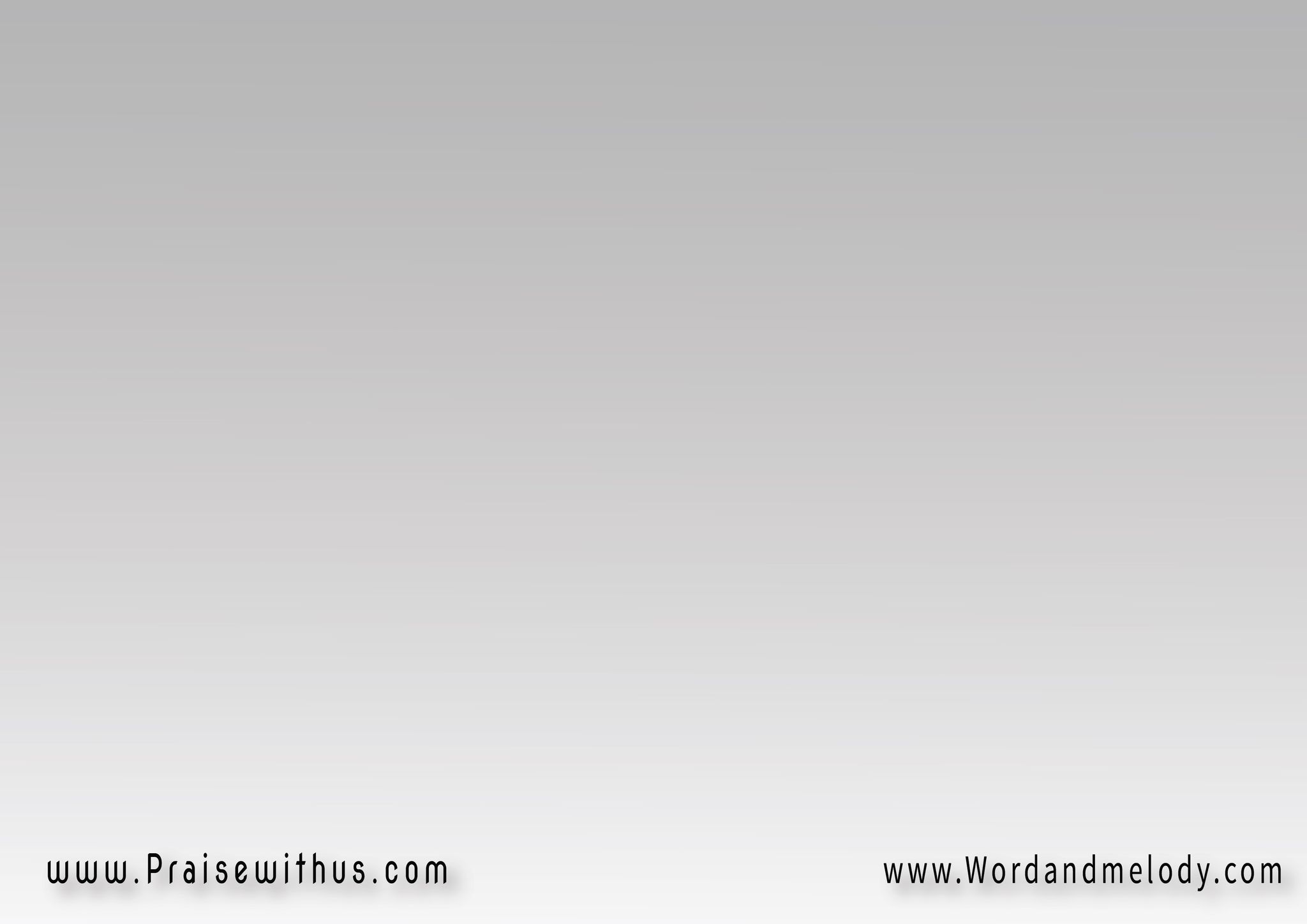 2-
(قَلبي مَرْفُوع إلى الأبَدِيَّةمُشْتاق إلى الحَضْرَة البَهِيَّة)2(وأشُوف حَبيبي وصُورتُه الحِلوَة تِمـــــــــــــلا عِينَــــــــــــيَّ)2
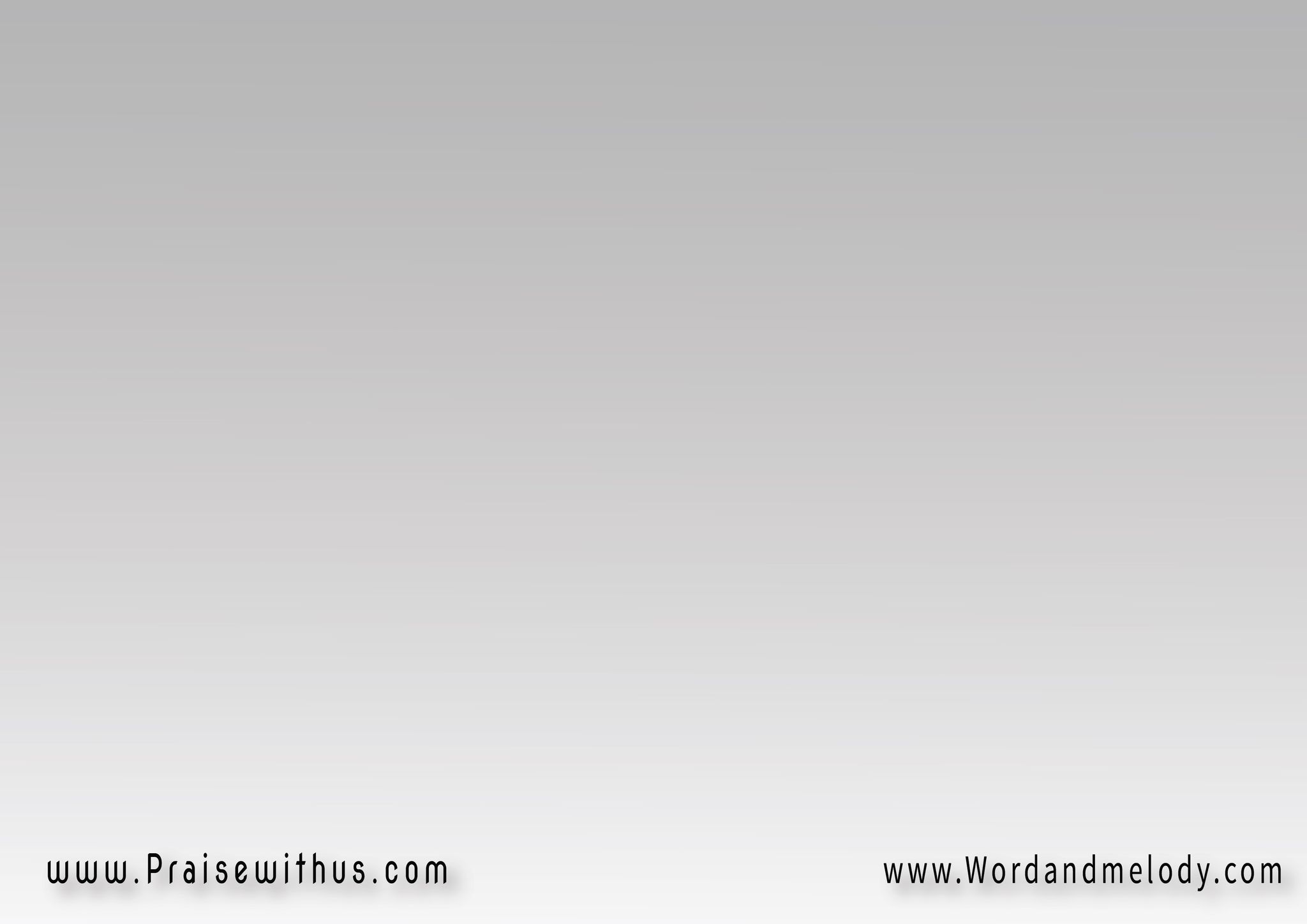 القرار:(جِرَاح حَبيبي غَاليَة عَليَّ    خَلِّتنـــي أكرَه كُلّ خَطِيَّة)2(واشتاق مِنْ قلبـي أخْدِم اللي أحْسَــــــــــن إلــــــــــيَّ)2
3-
(مَسيحي لي مَلجَأ وِقوَّةعَوْني في الضِّيـــــــق 
وِماليش غير هوَّ)2(وفي ضَيِّ حُبُّه شَايف صُورتي 
في قلبــــــــــــــه مِن جُـــوَّا)2
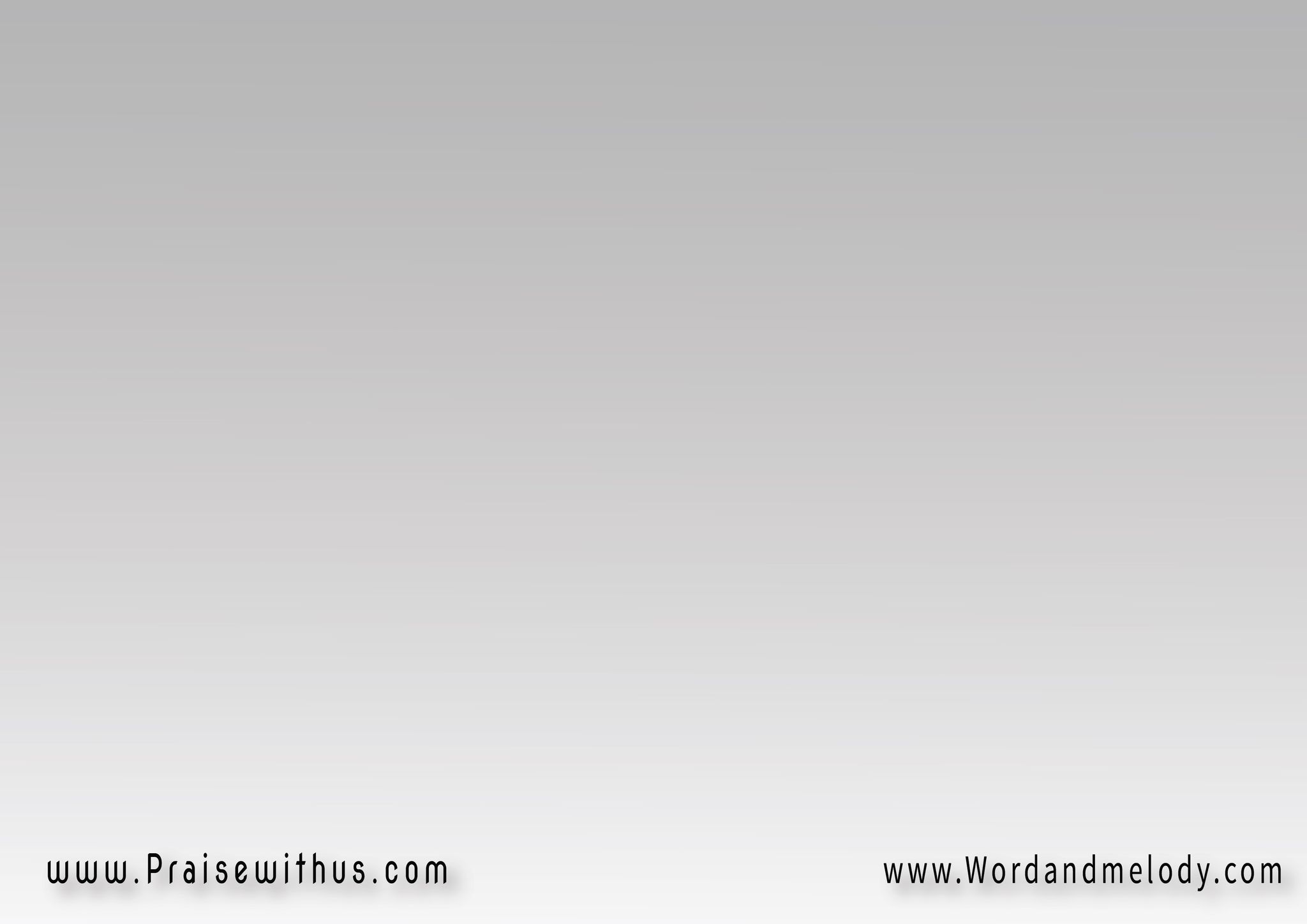 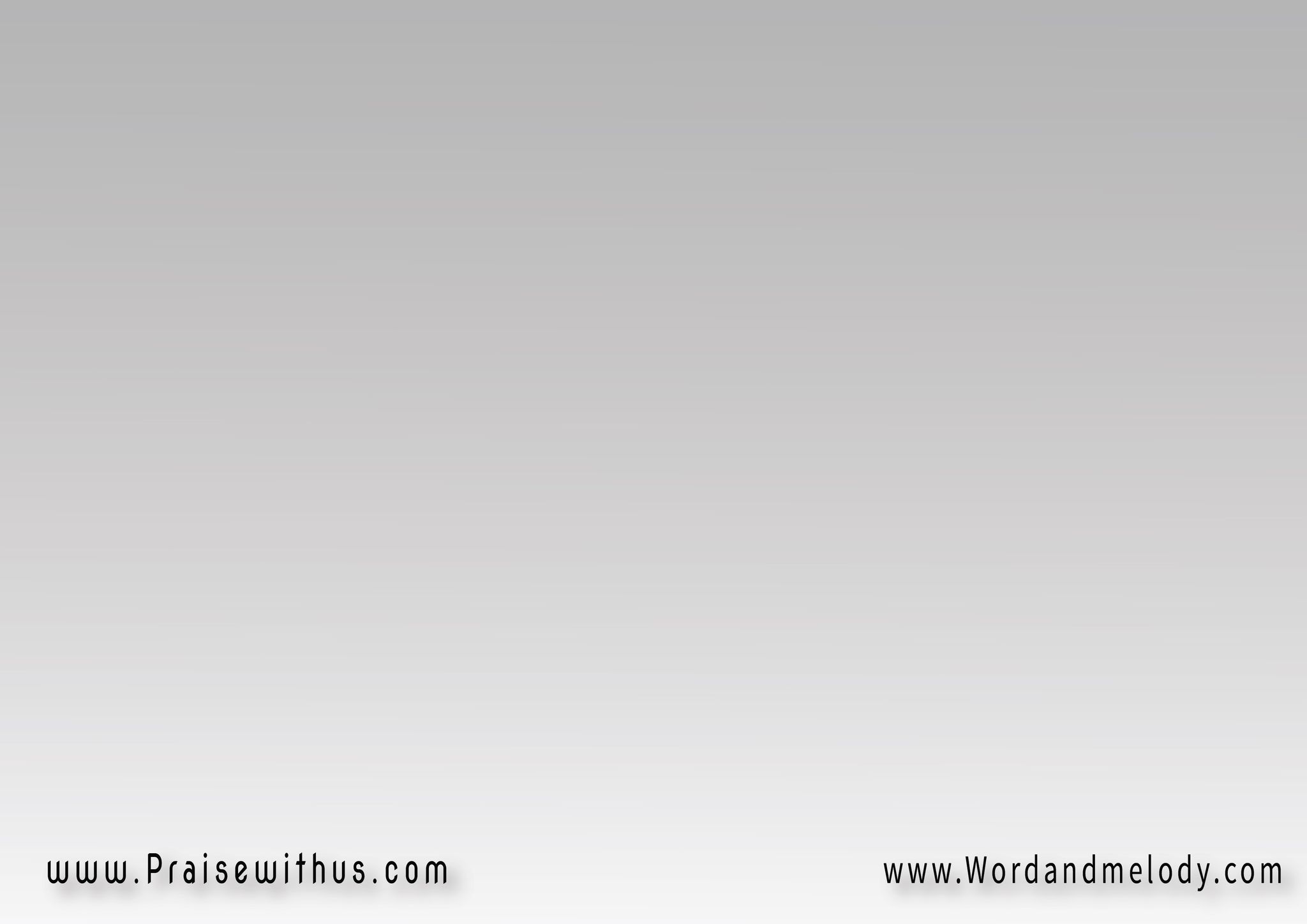 القرار:(جِرَاح حَبيبي غَاليَة عَليَّ    خَلِّتنـــي أكرَه كُلّ خَطِيَّة)2(واشتاق مِنْ قلبـي أخْدِم اللي أحْسَــــــــــن إلــــــــــيَّ)2
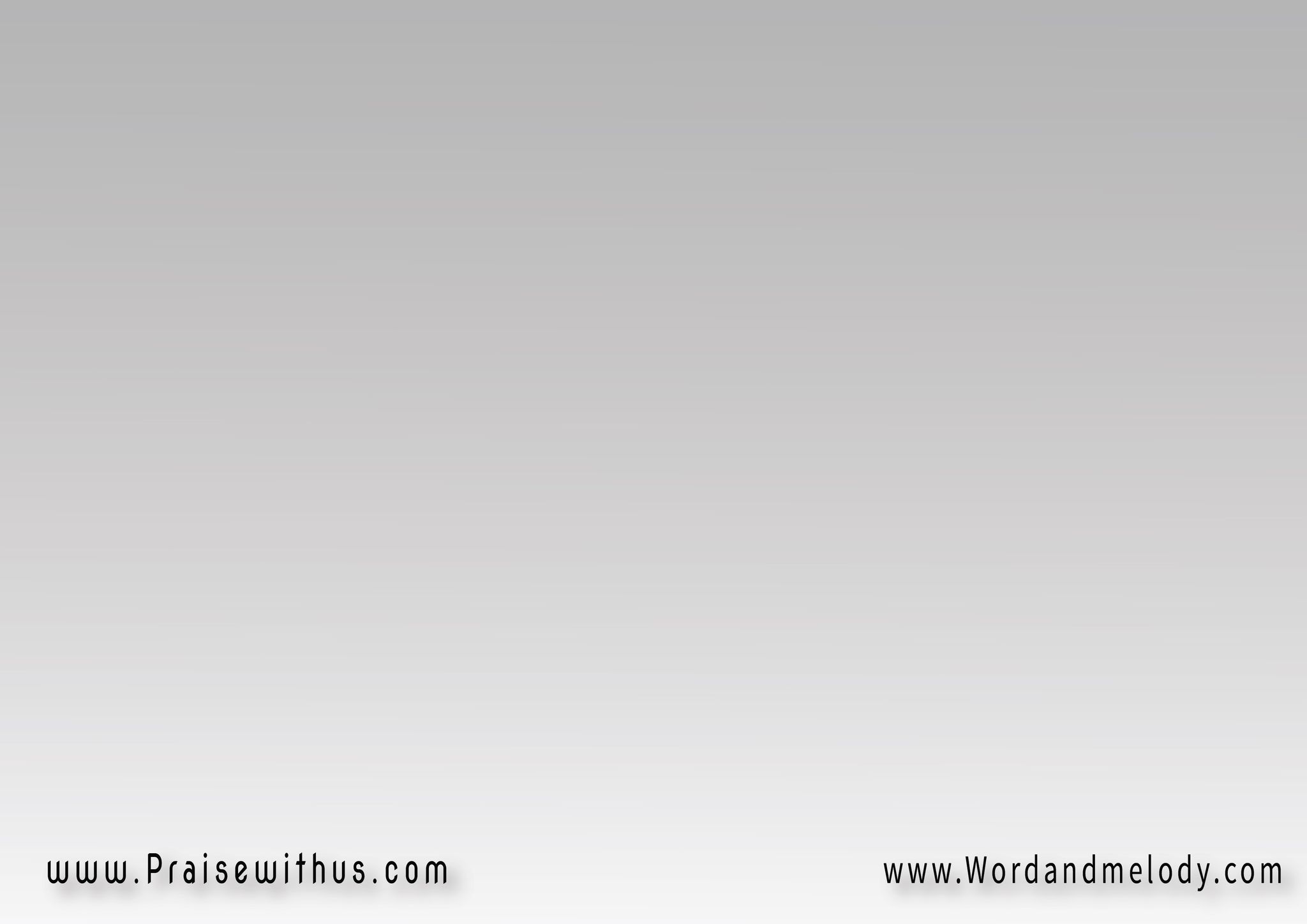 4-
(طَلعِة حَبيبي كَلُبنانلايُشْبِـــــــهُ أيَّ إنسَانْ)2(مالي عَليَّ حَياتي وشَايفُه بالإيمـــــــــــــــــــــانْ)2
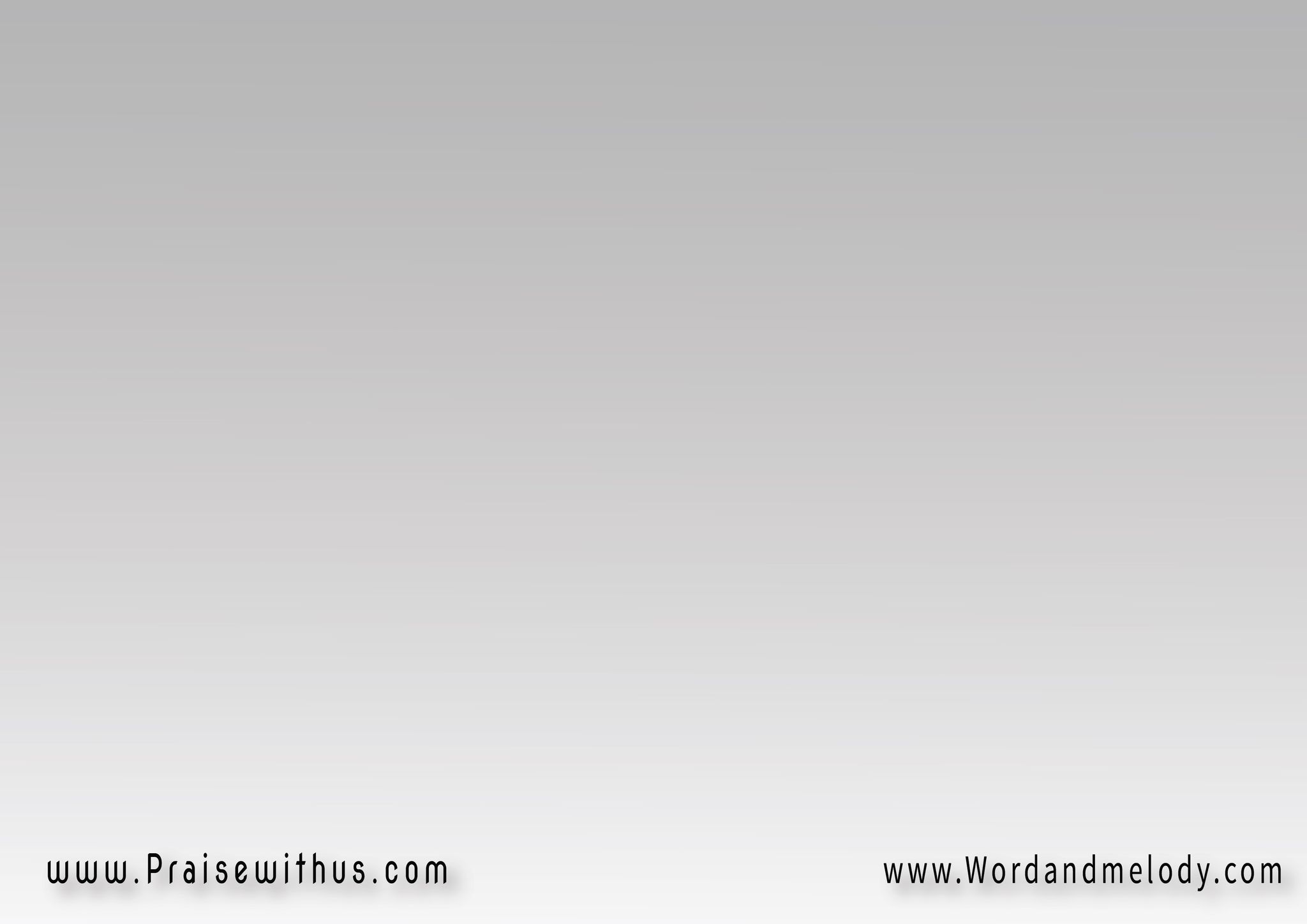 القرار:(جِرَاح حَبيبي غَاليَة عَليَّ    خَلِّتنـــي أكرَه كُلّ خَطِيَّة)2(واشتاق مِنْ قلبـي أخْدِم اللي أحْسَــــــــــن إلــــــــــيَّ)2
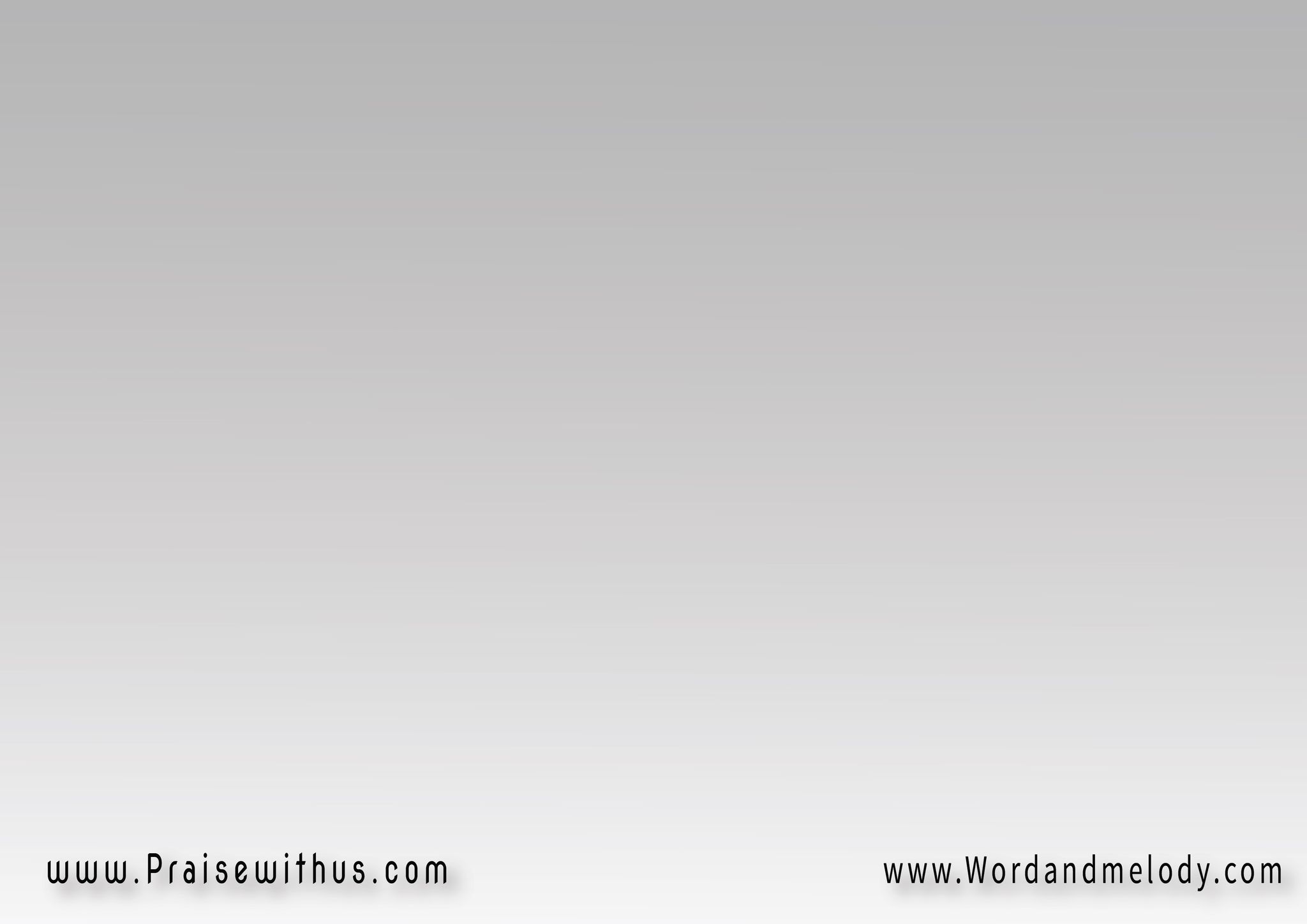 5-
(هاتُوا رَبَاب بِعَشَر أوْتارْوِسَبِّحُوا مُخَلِّصنــا البَارْ)2(حَبيب القلب اللي بِصَلِيبه  
صِـــــــرْنا أحْـــــــــرَار)2
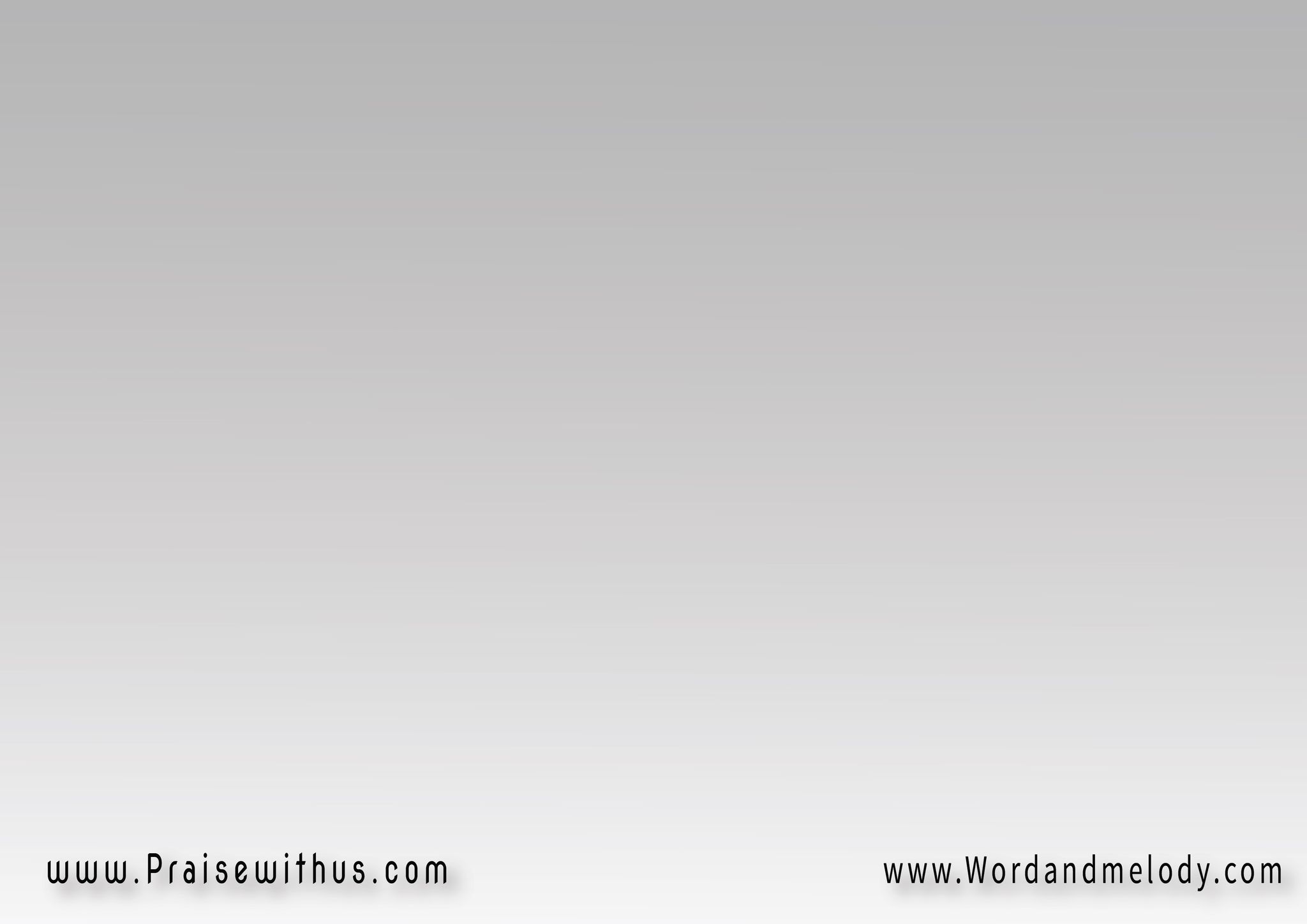 القرار:(جِرَاح حَبيبي غَاليَة عَليَّ    خَلِّتنـــي أكرَه كُلّ خَطِيَّة)2(واشتاق مِنْ قلبـي أخْدِم اللي أحْسَــــــــــن إلــــــــــيَّ)2
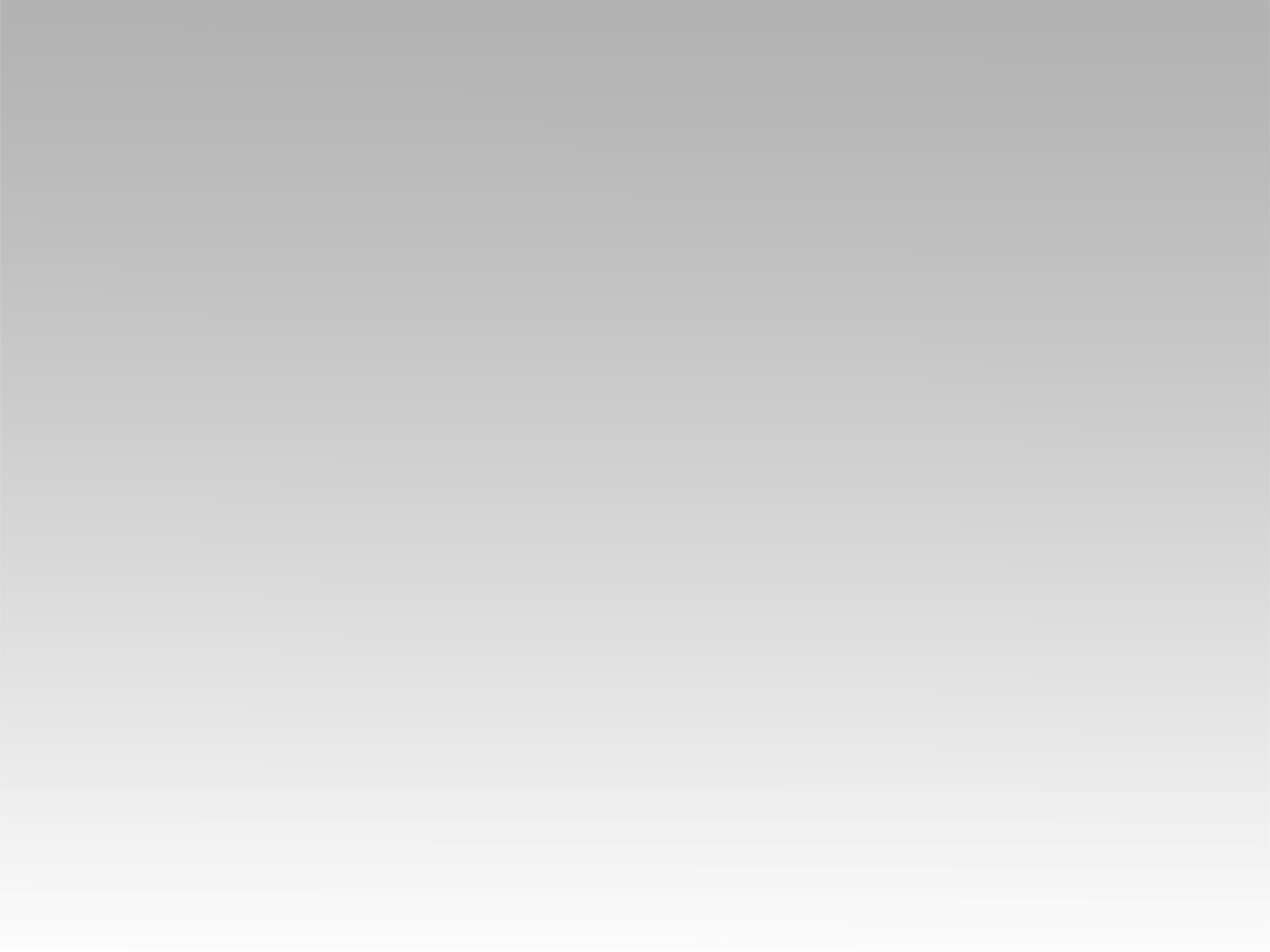 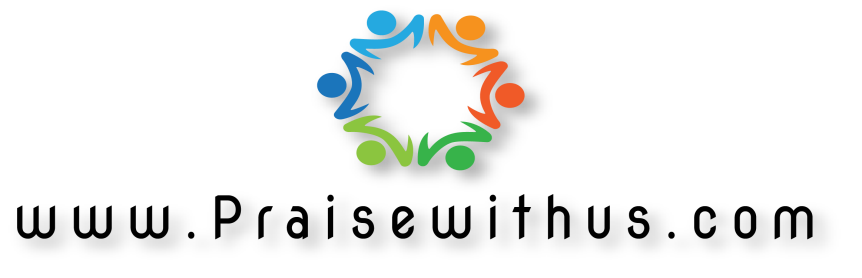